Európska únia
Lenka Karahutová a Tomáš Bilák
Základné informacie
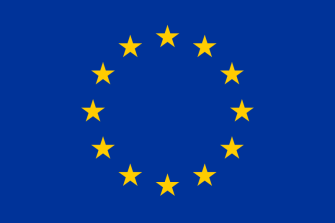 Vznik: 1992 na základe Zmluvy o Európskej únii
Motto: Jednota v rozmanitosti (In varietate concordia)
Hymna: Óda na radosť
Rozloha: 4 325 675 km² (7. miesto na svete)
Obyvateľstvo: 502 486 499 (2011)
Hustota zaľudnenia: 115 obyv./km²
HDP: 16 574 miliárd € (1. miesto na svete)
HDP na obyv.: 33 482 €
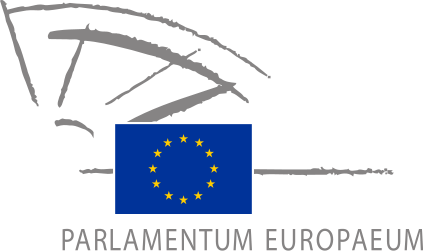 Európsky parlament
Poslanci EP sú priamo volení európskymi voličmi každých 5 rokov
Spolu s Radou sú hlavnými zákonodarnými inštitúciami
Základné ulohy: 1. prerokováva a schvaľuje európsku legislatívu v spolupráci s Radou
2. dohliada na to, aby bola činnosť ostatných inštitúcií EÚ, hlavne Komisie, v súlade so zásadami demokracie
3. prerokováva a prijíma rozpočet EÚ v spolupráci s Radou
Európska rada
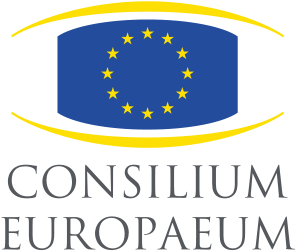 Samity (Brusel) – Stretávajú sa tam štátnici EÚ
Približne 4 za rok, vedie ich Herman Van Rompuy
Úloha: stanovovať všeobecné politické smerovanie a priority EÚ a riešiť zložité a citlivé záležitosti, ktoré sa nedajú vyriešiť na nižších úrovniach medzivládnej spolupráce
Má významny vplyv na určovanie politického programu EÚ ale nemá oprávnenia na prijimanie legislatívy
Rada európskej únie
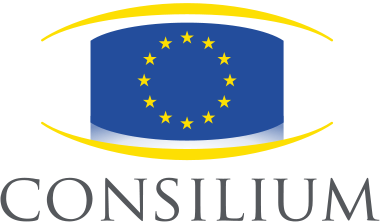 Ministri členských štátov sa stretávajú, aby prijímali právne predpisy a koordinovali politiku
1. Prijíma právne predpisy EÚ.
2. Zabezpečuje všeobecnú koordináciu hospodárskych politík členských štátov EÚ.
3. Uzatvára dohody medzi EÚ a inými štátmi.
4. Schvaľuje rozpočet EÚ.
5. Zodpovedá za zahraničnú a bezpečnostnú politiku EÚ.
6. Koordinuje spoluprácu medzi justičnými a policajnými orgánmi členských štátov
Európska komisia
Vedenie pozostáva z 27 komisárov, jeden z každého členského štátu (na 5 rokov)
Predsedom je José Manuel Barroso
Predsedu navrhuje Európska rada potom s nominovaným predsedom vyberú komisárov a tých musí schváliť Európsky parlament
1. navrhuje nové právne predpisy a predkladá ich na schválenie Parlamentu a Rade
2. spravuje rozpočet EÚ a prideľuje finančné prostriedky
3. presadzuje uplatňovanie právnych predpisov EÚ (spoločne so Súdnym dvorom)
4. zastupuje EÚ na medzinárodnej scéne, napríklad pri vyjednávaní zmlúv medzi EÚ a inými štátmi
Súdny dvor Európskej únie
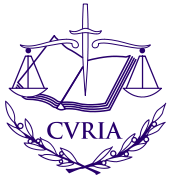 Poskytuje výklad právnych predpisov EÚ
Rozhoduje právne spory medzi vládami členských štátov a inštitúciami EÚ
Jeden sudca z každého štátu EÚ
Pomáha mu 8 advokátov; ich úlohou je predkladať stanoviská k prípadom predloženým Súdnemu dvoru; musia konať verejne a nestranne
Sudcovia a generálni advokáti sú vymenovaný na základe vzájomnej dohody vlád členských štátov EÚ (na 6 rokov, možu byť vymenovaný znova)
Dvor audítorov
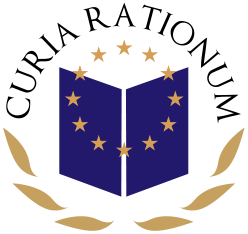 Vykonáva audit finančných prostriedkov EÚ
Úlohou je zlepšiť finančné riadenie EÚ a podávať správy o využívaní verejných fondov
Založený v roku 1975 a sídli v Luxemburgu
Úlohy: Predkladanie výročnej správy o audite za predchádzajúci finančný rok EP a Rade. Vyjadruje sa k finančným právnym predpisom EÚ a opatreniam EÚ na boj proti podvodom
Jeden člen z každého členského štátu EÚ, ktorého menuje Rada (na 6 rokov)
Členovia spomedzi seba volia predsedu (na 3 roky)
Momentálny predseda Vítor Manuel da Silva Caldeira
Európsky hospodársky a sociálny výbor
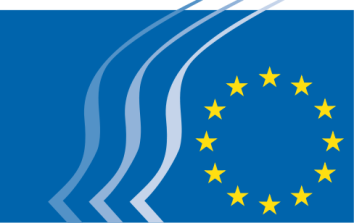 Poradné zhromaždenie, ktoré predkladá svoje stanoviská väčším inštitúciám
Založený v roku 1957
Poskytuje možnosť oficiálne sa vyjadriť k legislatívnym návrhom EÚ
Má 344 členov, navrhujú ich vlády členských štátov a do funkcie ich menuje Rada Európskej únie (na 5 rokov)
Počet členov z jednotlivých krajín závisí od počtu ich obyvateľov
Výbor regiónov
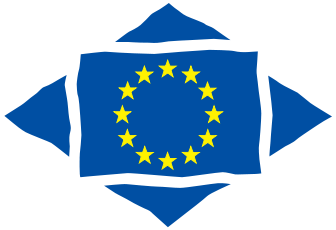 Poradný orgán zastupujúci miestne a regionálne orgány EÚ
Úloha: Tlmočiť názory miestnych a regionálnych orgánov na právne predpisy EÚ
Má 344 členov a 344 nahradníkov
Členovia výboru a náhradníci sú menovaní Radou (na 5 rokov)
5 plenárnych zasadnutí ročne, na ktorých sa určuje všeobecná politika a prijímajú stanoviská.
Európska centrálna banka
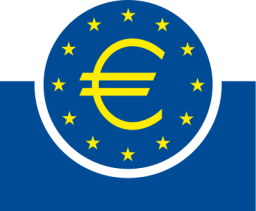 Sídlo: Frankfurt
Riadi ju výkonná rada, rada guvernérov a generálna rada
Úlohy: udržiavať cenovú stabilitu, stabilitu finančného systému prostredníctvom dohľadu nad finančnými trhmi a inštitúciami
Spolupracuje s centrálnymi bankami vo všetkých 27 členských štátoch EÚ (ESCB)
Eurosystém – úzka spolupráca medzi centrálnymi bankami v eurozóne (17 členských štátov EÚ)
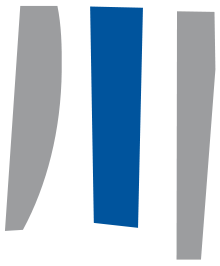 Európska investičná banka
Vlastní ju všetkých 27 členských štátov EÚ
Nevyužíva žiadne finančné prostriedky z rozpočtu EÚ
Požičiava si na kapitálových trhoch za priaznivých podmienok na financovanie projektov (zlepšenie infraštruktúry, dodávok energie alebo environmentálnych noriem), ktoré sú v súlade s politickými cieľmi EÚ
V roku 2008 dosiahol rozpočet EIB takmer 60 miliárd EUR.
Európsky investičný fond
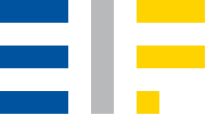 Založený v roku 1994 na pomoc malým podnikom
Jeho väčšinovým akcionárom je Európska investičná banka
Nie je úverovou inštitúciou: neposkytuje pôžičky ani dotácie pre podniky, ani priamo do nich neinvestuje
Miesto toho pôsobí prostredníctvom bánk a iných finančných sprostredkovateľov
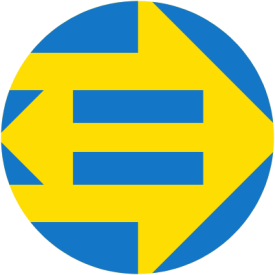 Európsky ombudsman
Vyšetruje sťažnosti občanov, podnikov a organizácií EÚ týkajúce sa nesprávneho úradného postupu
Pracuje úplne nezávisle a neprijíma pokyny od žiadnej vlády ani organizácie
Raz za rok predkladá správu o svojej činnosti Európskemu parlamentu
Volí ho parlament (na 5 rokov)
V januári 2010 bol opäť zvolený Nikiforos Diamandouros
Európsky dozorný úradník pre ochranu údajov
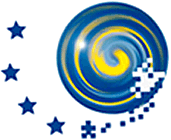 Funkcia bola vytvorená v roku 2001
Má na starosti zabezpečiť, aby všetky inštitúcie a orgány EÚ pri spracúvaní osobných údajov ľudí dodržiavali ich právo na súkromie
Spolupracuje s dozornými úradníkmi pre ochranu údajov v každej inštitúcii alebo orgáne EÚ
V roku 2009 bol znova menovaný Peter Hustinx a jeho zástupcom bol menovaný Giovanni Buttarelli
Členské štaty EÚ + kandidátske krajiny
Kandidátske krajiny:  Chorvátsko, Macedónsko, Island, Čierna hora, Turecko
Koniec
Ďakujeme za pozornosť